Summary week 27
Mike Lamont, Jorg Wenninger
Brief overview of the weekend
Saturday morning: third 90m setup fill finishing at 13:30 with loss maps.
TOTEM and ALFA run at 6 sigma after alignment.
Access for ATLAS safety system.
16:00 Filling for physics.
17:30 Stable beams fill 2816,  L ~ 5.9E33 cm-2s-1.
05:00 Sunday: Beam lost due to thunderstorms.
06:15 Filling again.
06:45 Lost 7 sectors: electrical perturbation, thunderstorm.
08:30 Access for QPS – Q9.L6.
11:30 Problems on LBDS B2.
Communication lost between PLC and hardware for some kickers of LBDS beam 2.
7/9/2012
LHC 8:30 meeting
Brief overview of the weekend
13:30 Access for LBDS.
15:00 Filling.
17:00 Beam dumped at end of squeeze. Slow losses on Q4.L6 (from B2).
Refilling.
19:40 Stable beams fill 2819,  L ~ 5.8E33 cm-2s-1.
20:45 Beam dumped, RF B2 – cryo problem Pt4 / R4.
Valves on line C (main supply) closed at 20:20.
Access for cryo in Pt4.
Block of ice constricting compressed air supply for valve.
02:00 Cryo recovery starting.
Possibly need to recondition RF cavities.
7/9/2012
LHC 8:30 meeting
Fill 2819 – Sunday afternoon
Losses on B2 look similar to what was observed after TS1 – but this time we have higher BLM thresholds.
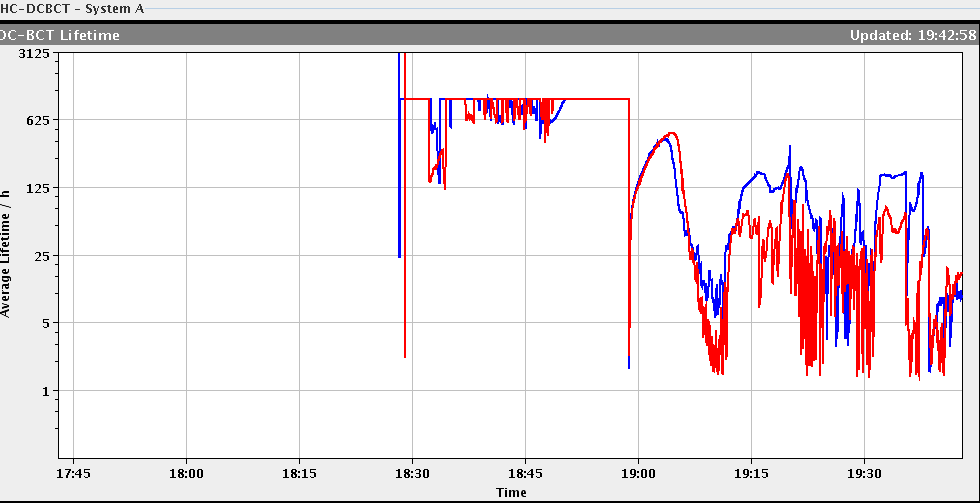 Squeeze
Collide
7/9/2012
LHC 8:30 meeting
Squeeze losses - Sunday
Large losses in last 2 fills during squeeze – B2.
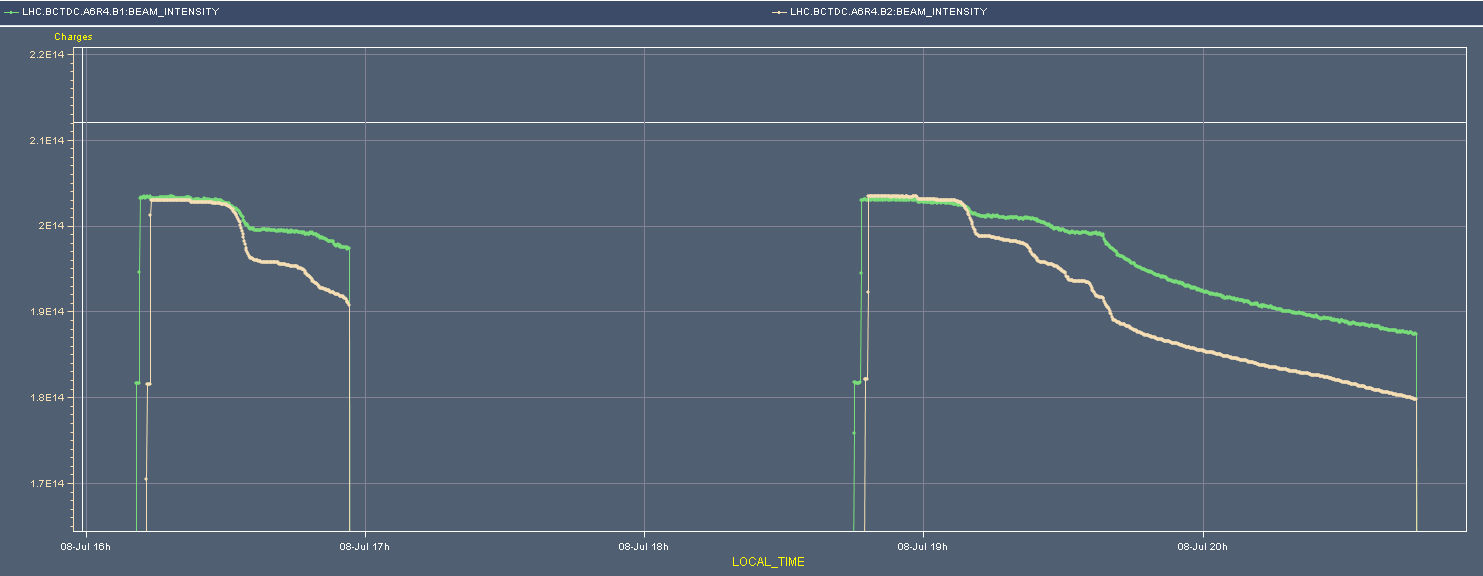 Squeeze
Squeeze
6%
7/9/2012
LHC 8:30 meeting
Week overview
Intensity ramp up & 90 m setup.
Tricky recovery – 5 fills lost going into collision or at end of squeeze.
Intensity limited ~10% below pre-TS2 values at 1.45E11 ppb/
Intensities and energy
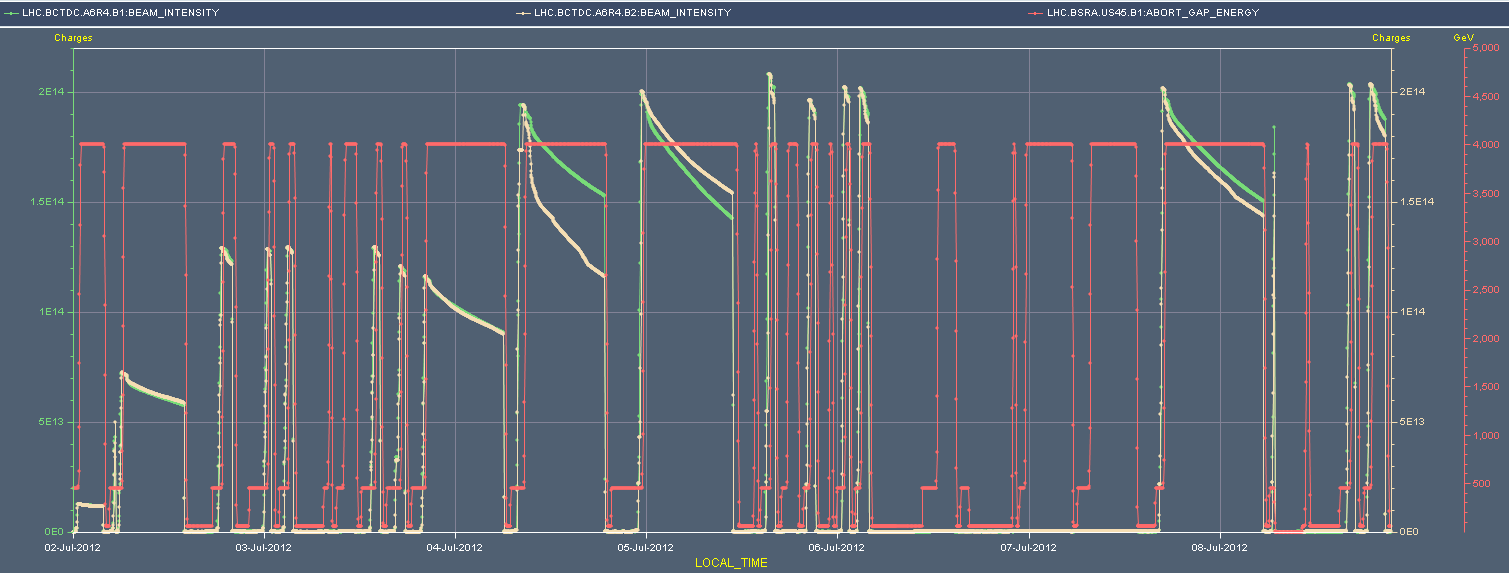 1380b
480b
852b
840b
90 m
×
×
×
×
×
×
×
7/9/2012
LHC 8:30 meeting
Overview of lumi production
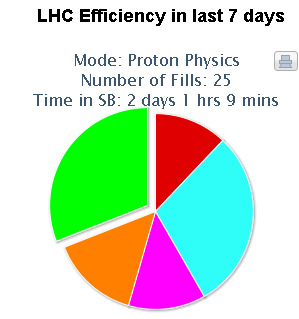 Max. initial L : 6x1033 cm-2s-1
31%
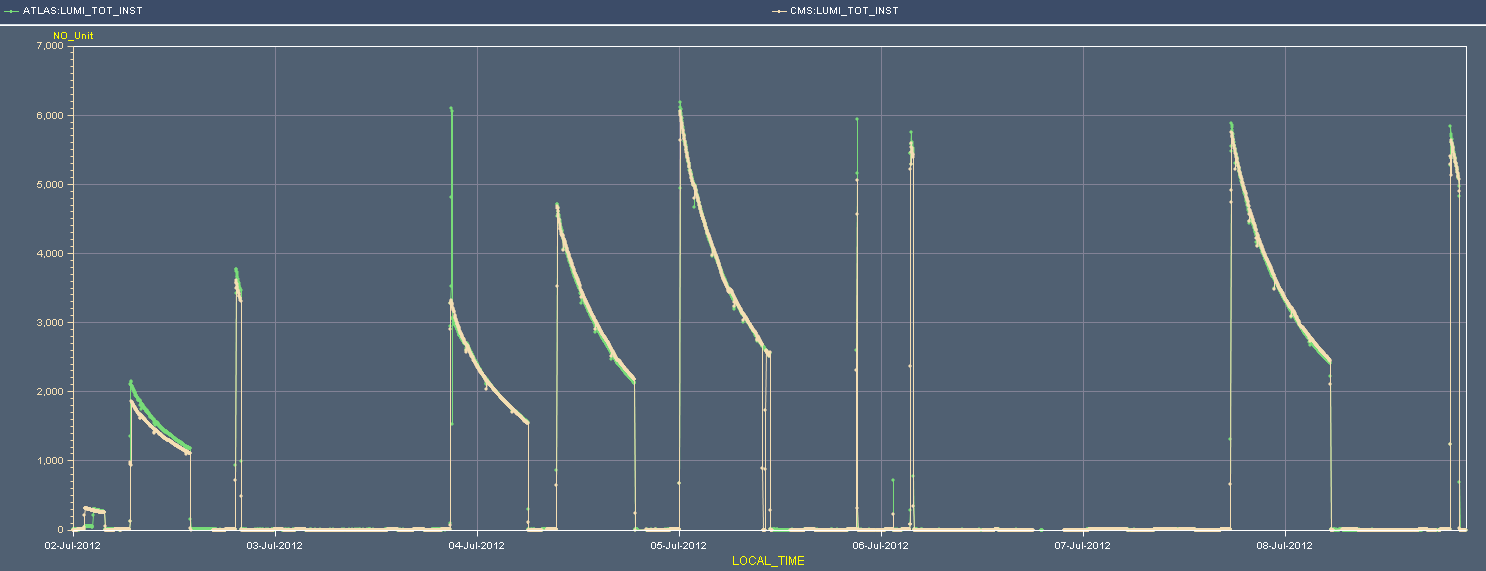 1374b
Luminosity
6E33 cm-2-s1
840/852b
90m
7/9/2012
LHC 8:30 meeting
Fills of the week
Integrated luminosity 539 pb-1
7/9/2012
LHC 8:30 meeting
Fills lost on beam losses
Dumps on IR7 (MQW) of IR6 (Q4) BLMs.
Last fill: losses in ramp and squeeze look suspiciously similar to the issue we had after TS1. To be checked.
7/9/2012
LHC 8:30 meeting
Integrated luminosity
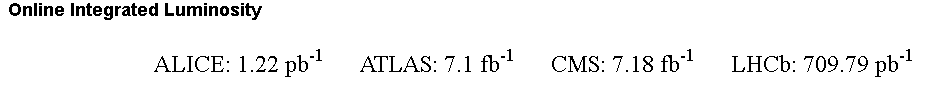 7/9/2012
LHC 8:30 meeting
Performance evolution
Recovery much better than last TS, but missing 10% wrt pre-TS performance.
Emittance in collision ~ OK.
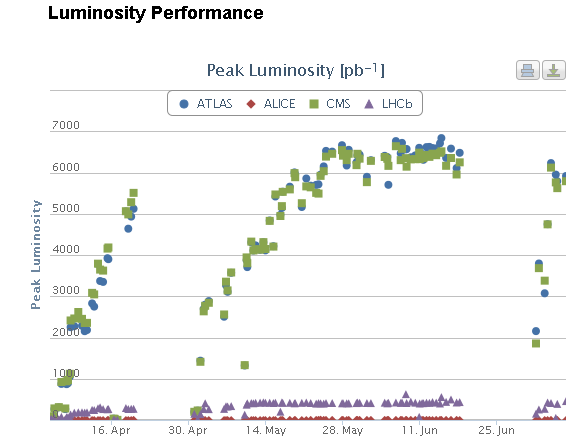 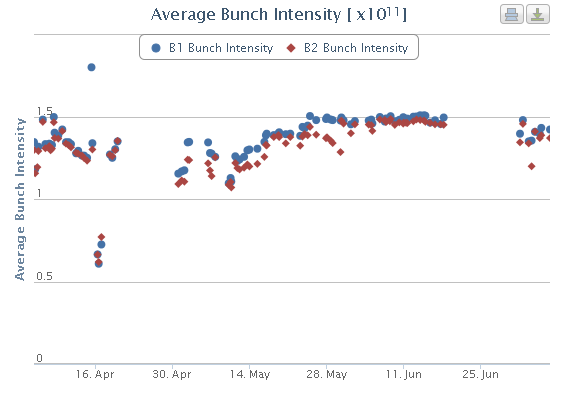 7/9/2012
LHC 8:30 meeting
Downtimes
To note: Friday morning a warm cryo compressor in Pt2 (1 our of 2) was repaired – oil leak – transparent to operation.
7/9/2012
LHC 8:30 meeting
Lost fills - collisions
Frequent problem in past week: large beam losses on B2 when going into collision - during the LHCb Xing manipulation phase.
4 fills were lost, 3 with 852 bunches, 1 with 1374 bunches.
One fill (2806) had heavy losses at end of squeeze on B2 – managed to collide and this stabilized the beams.
Losses are not associated with particular beam-beam family.
Dropped bunch intensity by 5-10%.
Q’ measured during test cycles – seems to be OK.
Losses on B2 correlated to horizontal tune on B2 – but not always.
QFB has frequently problems with B2H – noise.
Re-optimize Q measurement for more accuracy and less bandwidth?
7/9/2012
LHC 8:30 meeting
Pattern of losses of B2 in collision fill 2806
Developed in the squeeze, getting worse and worse…
Stabilized finally when colliding…
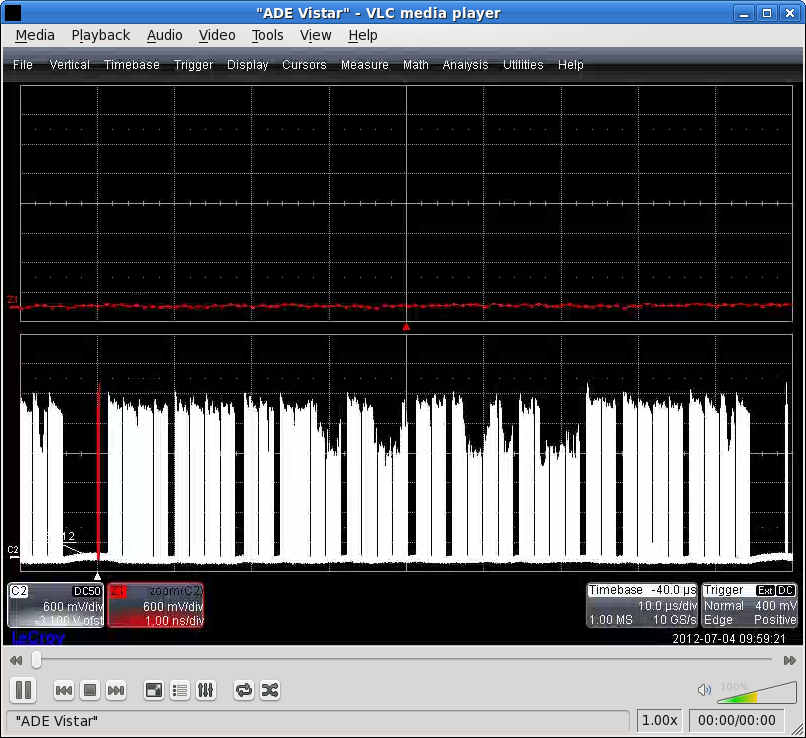 7/9/2012
LHC 8:30 meeting
Emittances on B1 for fill 2806
All OK on flat top, blown-up after the squeeze in H.
Mirrors the losses on B2 bunches (wrt IR/5 collisions)
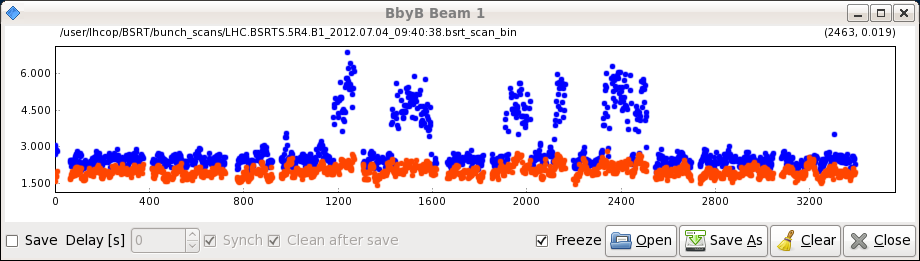 B1
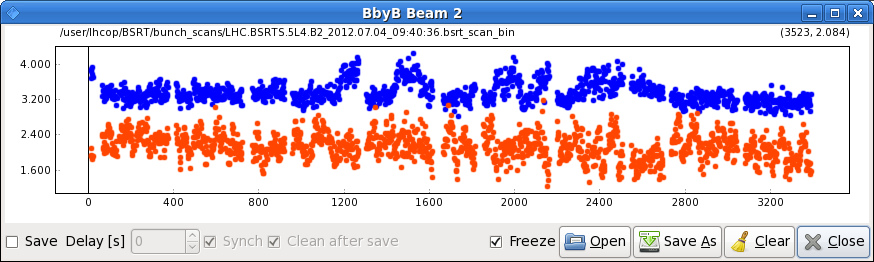 B2
7/9/2012
LHC 8:30 meeting
Chromaticity
Very non-linear – octupoles !
Reverted to good old method : trim fRF, measure tune etc
Q’ from fRF modulation not always consistent with manual measurement…
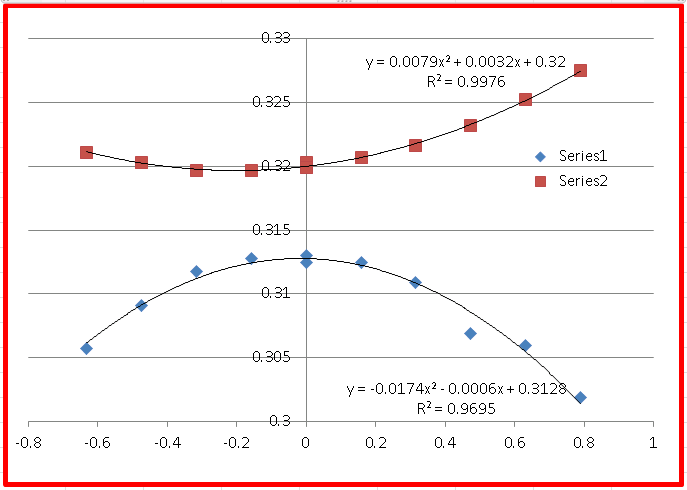 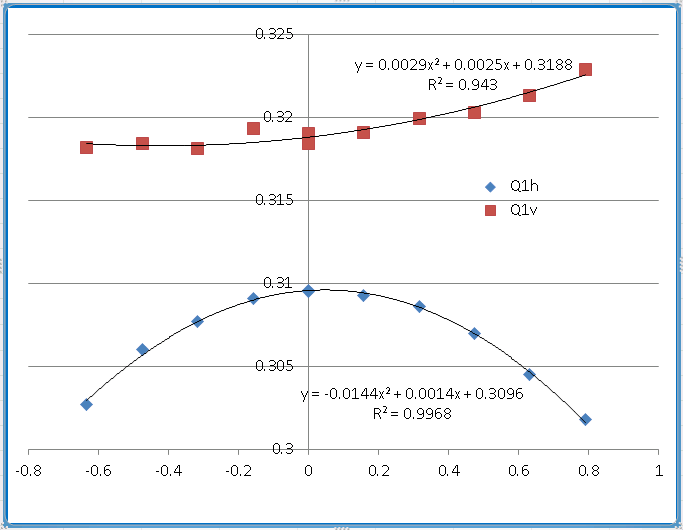 V
H
7/9/2012
LHC 8:30 meeting
Real-time trims of QFB
Frequently difficulties with B2H in ramp
0.005
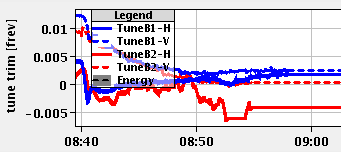 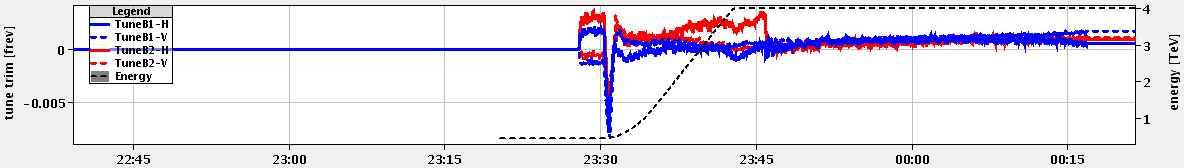 90 m fill
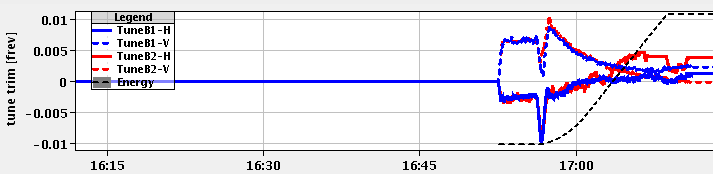 7/9/2012
LHC 8:30 meeting
QTF current in  ramp and squeeze
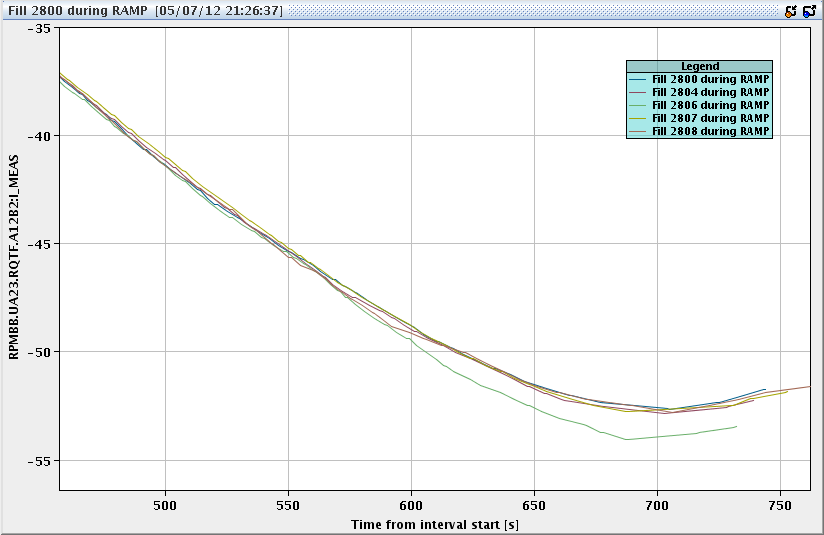 Ramp
Losses fill 2806
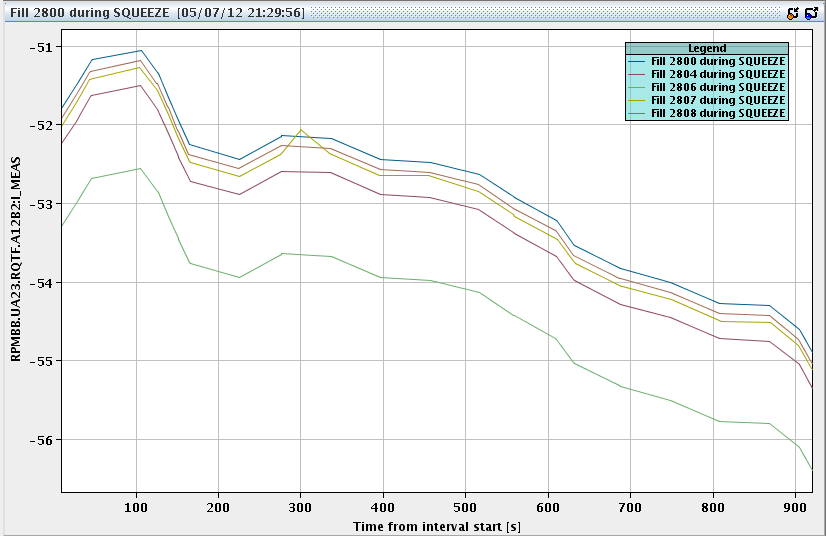 Check QTF.B2 current at start and end of squeeze to avoid problems.
Start: -51.5 A – OK, -53 A – bad
End: -55.2 A – OK, -55.7 A – bad
Squeeze
06-07-12
LHC status
18
Change way to go into collision?
Now – steps to go into collisions:
0-40 s: collapse separation.
40-100 s: ramp up IR8 vertical crossing bump.
100-220 s: ramp down IR8 horizontal crossing bump, apply lumi scan corrections.
This week we frequently had problems in the second step. No way of diagnosing by stopping.
Proposal - add new distinct BP:
Collapse separation and apply lumi scan corrections for IR1, 2 & 5 to collide head-on  BB tune spread.
Move on to present schema, leaving only the IR8 manipulations (separation, vertical crossing, horizontal crossing).
7/9/2012
LHC 8:30 meeting
Change way to go into collision?
The challenge of the proposal: we have to remain in collision in IR1 and IR5 during the LHCb crossing bump manipulations.
Looks feasible since we maintain ~30 um stability of the orbit at the TCP during that phase, << 1 sigma.
Main commissioning work consists in correcting the orbit leakage by feed-forward + new collimator functions.
2-4 cycles before high intensity can be used (> 480 b).
Endpoint remains the same !!
Settings well advanced (collimation to do).
Food for thought…
7/9/2012
LHC 8:30 meeting
Beam to TDI
Wednesday evening, 2 B1 injections on 6 bunches went straight to the TDI in Pt2.
Beam not synchronous with the MKI pulse.
Problem was traced to the SPS RF for 50 ns beam user was on local reference instead of LHC reference.
Not caught by BQM as its reference is also switched.
(My) understanding was that BQM was always using LHC reference during actual LHC filling.
Protection added within injection sequencer (checks reference). 
Protection to be added in LHC SIS – soon.
Some small technical issues.
7/9/2012
LHC 8:30 meeting
90 m setup
Started Friday 12:00, ended Saturday 13:20.
Lost ~7 hours due to water leak in Pt1 drowning crates in US15 (ATLAS safety system and vacuum).
3 fills:
No 1: lost colliding B2 bunches when going into collision. Some luminosity visible in both IR1 and IR5.
No 2: lost on beam losses due to error in RP manipulation.
No 3: successful – RP run at ~ 6 sigma, loss maps (betatron and off-momentum -)
7/9/2012
LHC 8:30 meeting
Luminosity and losses first 90 m fill
B2 instability after ~2 minutes in collision
Luminosity in IR1/5
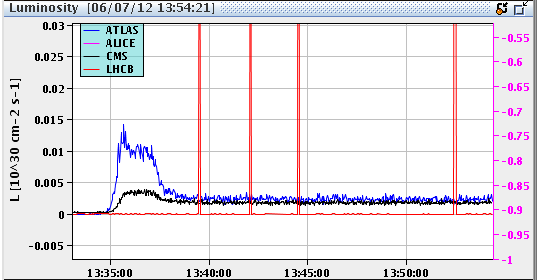 Octupoles 200 A
Damper ON, gains ~factor 2 (H) and 4 (V) lower than for 50 ns
7/9/2012
LHC 8:30 meeting
Colliding at 90 m
Second fill : octupoles at 300 A, collide first in IR1, optimize to get tune spread, then collide IR5.
Third fill : with lumi scan corrections.
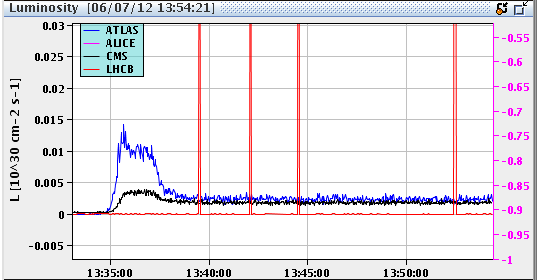 Fill 1
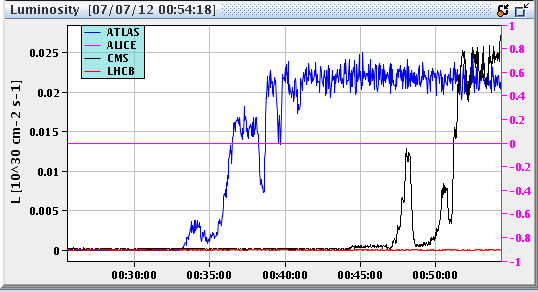 Fill 2
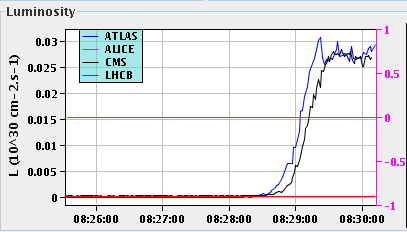 Fill 3
7/9/2012
LHC 8:30 meeting
90 m : next steps this week
Setup: missing some validation – 2 cycles
Betatron loss map at 90 m, separated beams,
Off-momentum + and asynch. dump test in collision.
Physics run with 80-150 bunches
Must define asap the bunch separation and filling scheme.
ALFA requires separation >= 650 ns. Can be done in the SPS, but implies injecting 4 bunches at a time (and not up to 16 with 525 ns or multiples).
Leave ADT gain lower in squeeze, increase (V) in physics?
SIS orbit interlocks settings to update.
7/9/2012
LHC 8:30 meeting
Plans for the week
Cryo recovery afternoon – early evening.
Mo 16:00 – Wed 16:00 : floating MD
Wed 16:00 to Thu 16:00 ++ : 90 m
Then back to physics.
New collision BP??

Next week Mo – We : 48 hours of VdM scans.
4 TeV un-squeezed. 
Requires setup of un-squeezed collisions (Xing angles etc to be defined), TCT setup, validations.
7/9/2012
LHC 8:30 meeting
Floating MD for 48h
MON 09/7
16:00 Beam Dump physics fill (need to come from high energy)
17:00 Q20 set up
21:00 High pile-up (~100): standard optics & 2b of 3e11 (Q20); collisions IR1&5 ; noise excitation, transverse offset etc
TUE 10/7
07:00 Beam dump, revert to Q26 injection
08:00 25ns injection tests
13:00 Ramp down and cycle
14:00 ATS MD: Pre-squeeze and very low beta ATS (0.1 m)
WED 11/7
03:00 Dump & ramp down
04:00 Beta* leveling test up to 36b OR Week AFTER
16:00 End of floating MD.
MD settings
Hyper-cycles for floating MD:
25 ns MD : 4TeV_10Aps_0.6m_25ns
	Collimator settings at injection to be finished: settings for TCTs L2 and digital signatures on thresholds !!
ATS : ATS_4TeV_2012 
Squeeze in collisions (b* level): 4TeV_10Aps_0.6m_BSTAR_LEVEL
For Q20 / high pileup : standard settings
	!! Revert all changes !!
7/9/2012
LHC 8:30 meeting